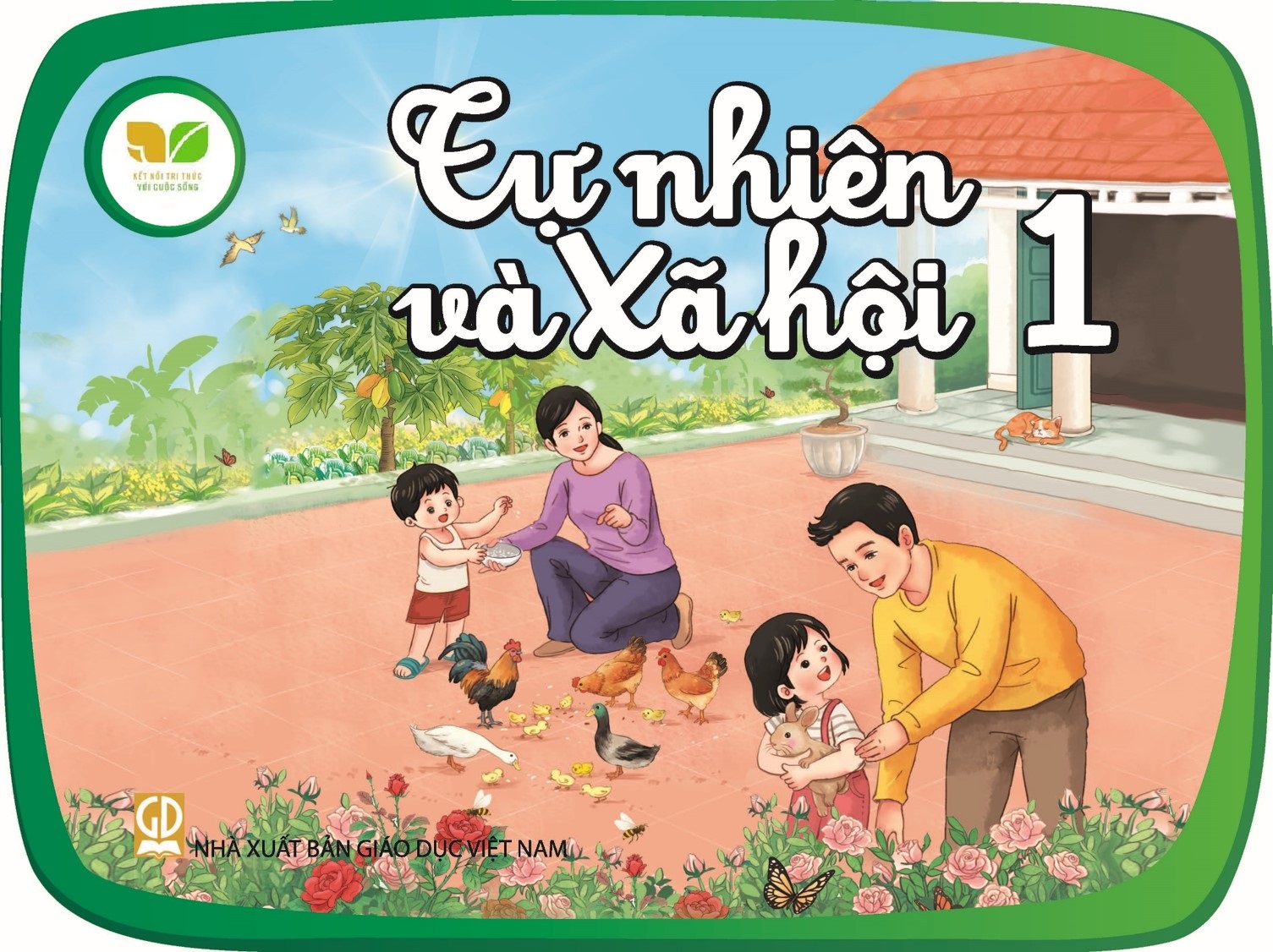 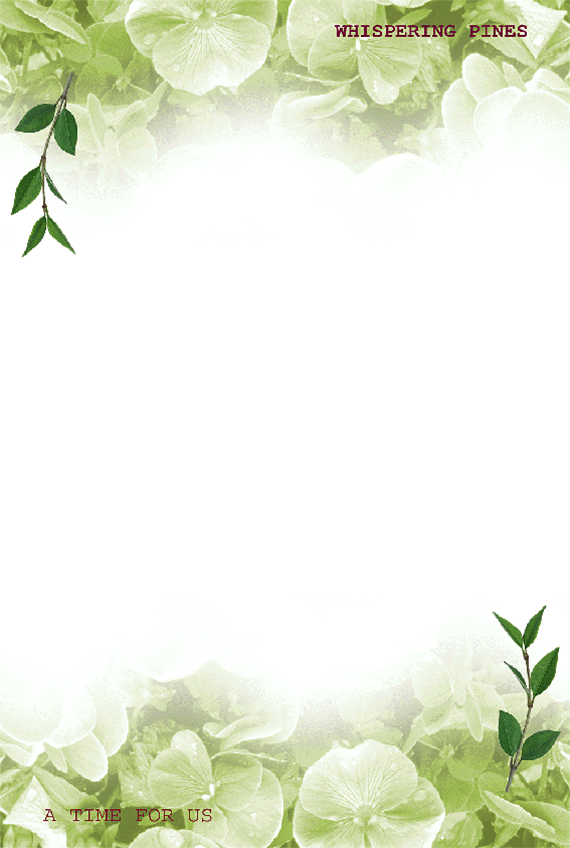 Tự nhiên và xã hội
Bài 6: Lớp học của em
SGK/ 26
Hoạt động Khởi động

Cả lớp hát bài : Chúng em là học sinh lớp 1- ST Phạm tuyên
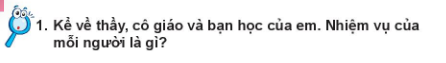 Hoạt động 1: Kể về thầy cô giáo và bạn học của em:                             Quan sát tranh
Trong lớp có những ai? Nhiệm vụ gì?
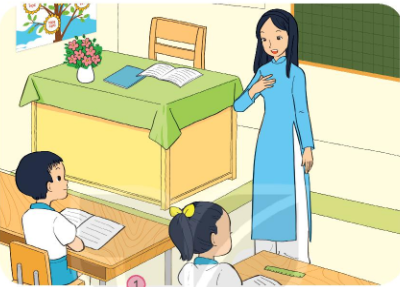 Cô Giáo đang là gì?,Em thấy làm giống  hoạt động của ai trong  lớp mình?
Hai bạn  đang làm gì?,Em có làm giống bạn không?
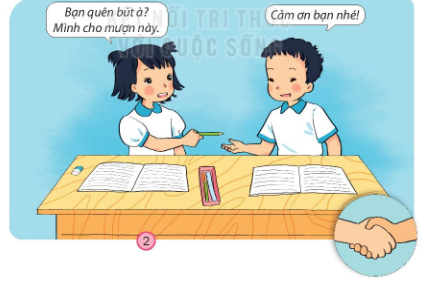 Kết luận: Trong lớp học có cô giáo và các bạn học sinh. Cô dạy học còn các bạn học bì
Hoạt động 2: Ở lớp em tham gia các hoạt động nào ?
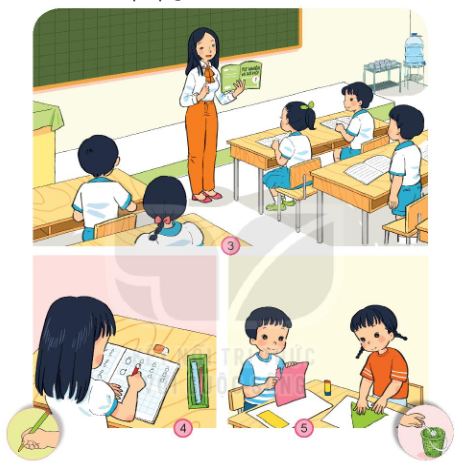 Các bạn trong tranh đang làm gì?
Trong lớp em thường làm những gì?
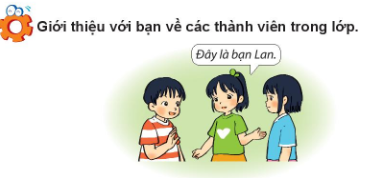 Lớp em có nhiều bạn : Đây là bạn… ngồi cùng bàn với em, bạn ấy học rất giỏi, viết chữ rất đẹp….
!
TRÂN TRỌNG CẢM ƠN QUÝ THẦY CÔ! Kính chúc sức khỏe!
Cảm ơn các em!
Chúc các em học giỏi